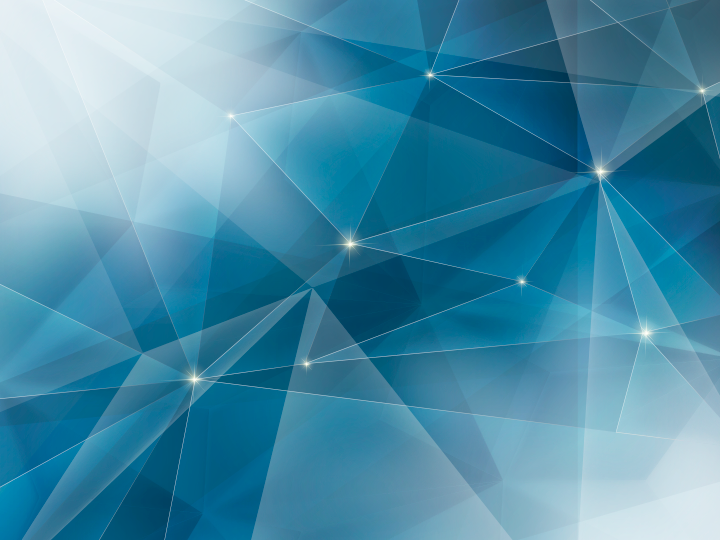 Выпускная квалификационная работа
Воспитание патриотических чувств у детей старшего дошкольного возраста в процессе организации творческих игр
Выполнила студентка БСз-Д3 курса:
 Батяева Зоя Асланбековна
Научный руководитель: к.п.н. доцент, профессор РАЕ 
Дзидзоева София Муратовна
Актуальность проблемы исследования
В последние годы наблюдается отчуждение подрастающего поколения от отечественной культуры, от общественно-исторического опыта. Решение проблемы воспитания патриотизма требует новой идеологии в образовательной и воспитательной деятельности. 

Чрезвычайно важным в аспекте исследуемой проблемы является то, что процесс воспитания необходимо начинать в дошкольном возрасте, когда происходит формирование духовно-нравственной основы ребенка, эмоций, чувств, мышления, механизмов социальной адаптации в обществе, начинается процесс осознания себя в окружающем мире. .
Патриотическое воспитание по ФГОС ДО
Одним из компонентов образовательных областей «Социально - коммуникативное развитие» ФГОС ДО является патриотическое воспитание дошкольников, позитивная социализация детей дошкольного возраста, приобщение детей к социокультурным нормам, традициям семьи, общества и государства.
Цель патриотического воспитания – развитие в российском обществе высокой социальной активности, гражданской ответственности, духовности, становления граждан, обладающих позитивными ценностями и качествами, способных проявить их в созидательном процессе в интересах отечества, укрепления государства, обеспечение его жизненно важных интересов и устойчивого развития.
Воспитание патриотических чувств является одной из глобальных задач воспитания, которая  разрабатывалась в трудах многих отечественных педагогов:
В.А. Сухомлинского, К.Д. Ушинского, А.С. Макаренко, С.А. Козловой, Н.К. Крупской, И.Д. Власовой, Р.И. Жуковской и других.
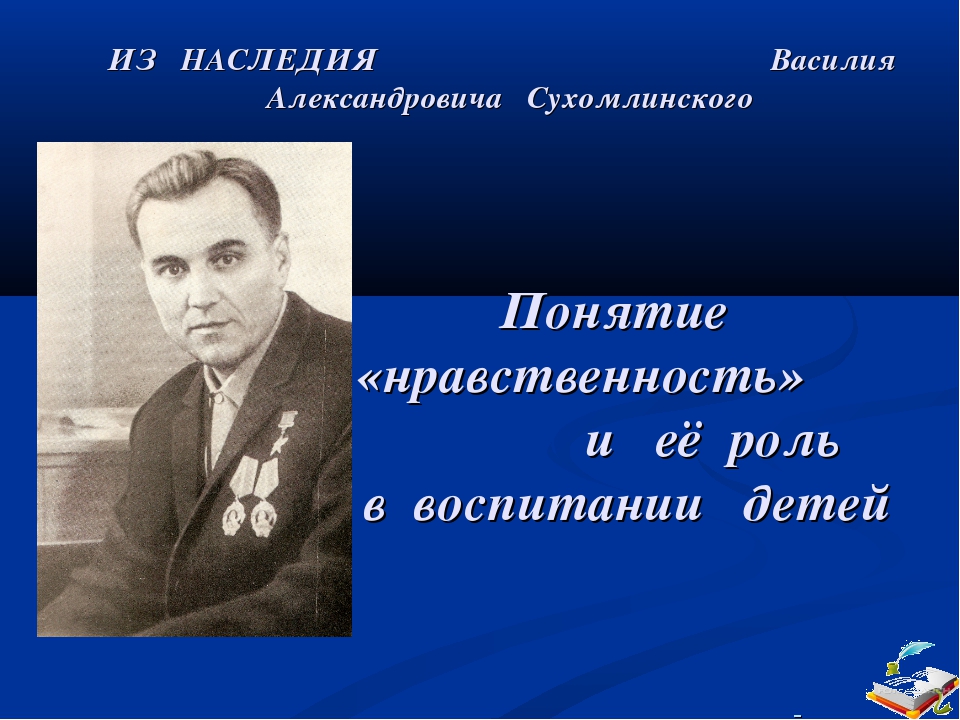 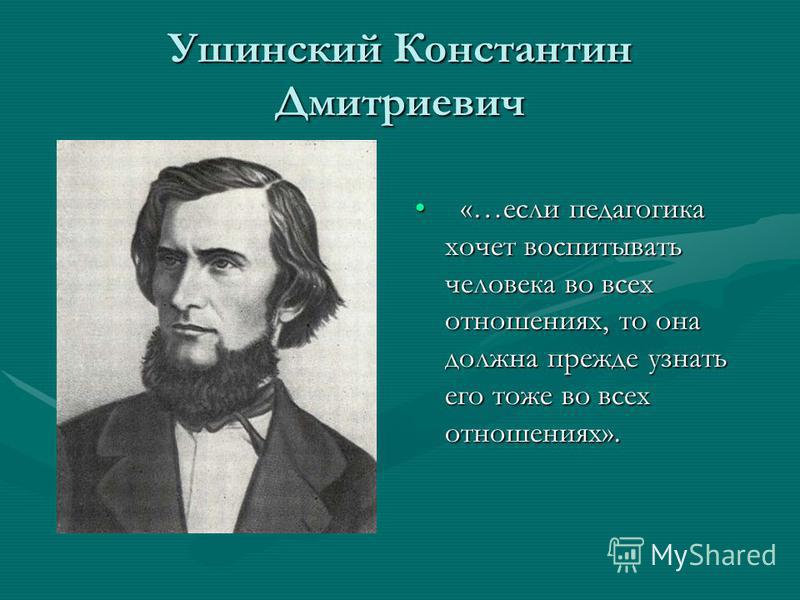 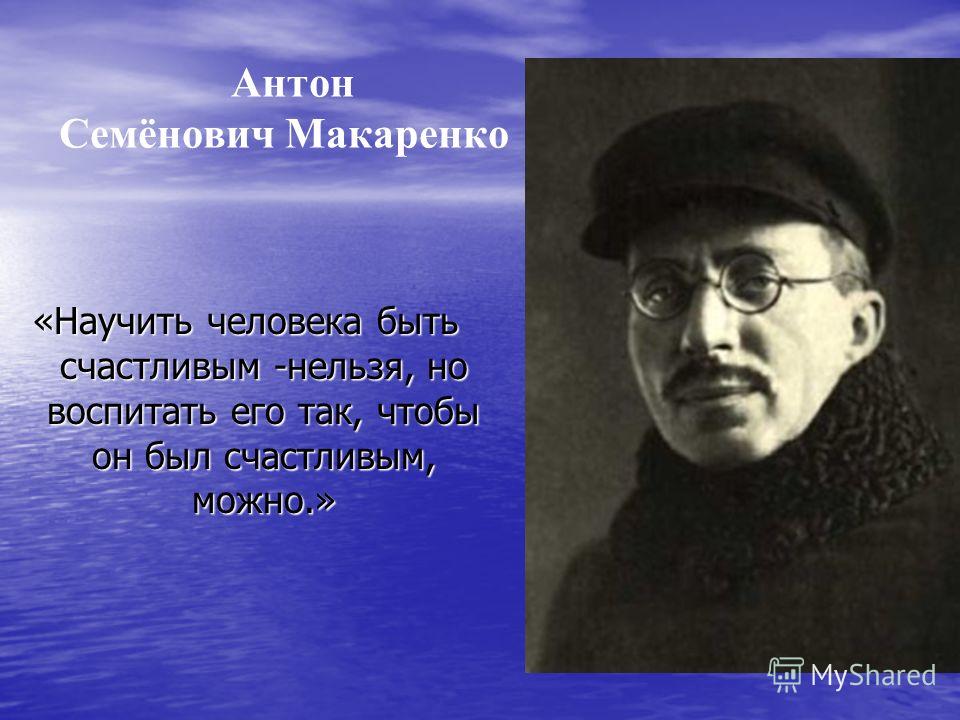 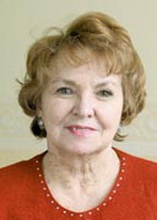 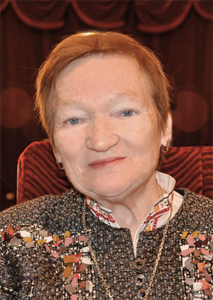 Проблеме теории и практики патриотического воспитания детей в современных условиях посвящены работы авторов И.А. Агаповой, 
М.П. Бузского, В.В. Дьяченко, Т.С. Комаровой, В.Ф. Фролова и других.
Цель исследования:
- теоретически обосновать и экспериментально выявить эффективность работы по воспитанию патриотических чувств у детей старшего дошкольного возраста в процессе организации творческих игр.
Объект исследования – воспитание патриотических чувств детей  старшего дошкольного возраста.
Предмет исследования – воспитание патриотических чувств детей старшего дошкольного возраста в процессе организации творческих игр.
Задачи исследования:
1) проанализировать психолого-педагогическую литературу по проблеме развития патриотических чувств у детей старшего дошкольного возраста;
2) изучить особенности и содержание работы по развитию патриотических чувств у детей старшего дошкольного возраста;
3) выявить роль творческих игр и особенности их организации в воспитании патриотических чувств у старших дошкольников;
4) разработать и апробировать систему педагогических мероприятий по воспитанию патриотических чувств у детей старшего дошкольного возраста в процессе организации творческих игр.
Гипотеза исследования:
Воспитания патриотических чувств детей старшего дошкольного возраста будет эффективным, если соблюдаются следующие условия:

 - проводится систематическая и целенаправленная работа по воспитанию патриотических чувств в процессе организации творческих игр;

- ведется учет индивидуальных и возрастных особенностей ;

- организована соответствующая предметно-развивающая среда в условиях детского сада;

- к работе по воспитанию патриотических чувств привлекаются родители.
Теоретико-методологическая база исследования:

проблемы патриотического воспитания подрастающего поколения 
       (M.Л. Афанасьева, В.В. Дьяченко, Т.А. Коновалов, С.В. Кривых, B.П. Лукьянова,   
       С.Е. Матушкин, М.В. Талдина, В.Ф. Фролов и др.);  
теории деятельности и развития личности (Б.Г. Ананьев, Л.И.Божович,                                Л.С. Выготский, П.Я. Гальперин, В.В. Давыдов, А.Н. Леонтьев, C.Л. Рубинштейн, Д.Б. Эльконин и др.);  
теории воспитания подрастающего поколения, отвечающие особенностям социокультурной ситуации и задачам обновления системы образования (Ш.А. Амонашвили, А.В. Антонова, М.А. Васильева, В.В. Гербова, Т.С. Комарова, А.В. Мудрик, Э.И. Сокольникова, С.Т. Шацкий, и другие);
Основные теоретические положения
1. Воспитание патриотических чувств у детей дошкольного возраста включает:
 формирование высокой преданности Родине, чувстве ответственности за ее судьбу и историю, чувства любви и привязанности личности к культуре своего народа, земле, воспринимаемой в качестве родной, естественной и привычной среды обитания.
2. Особенности развития патриотических чувств детей старшего дошкольного возраста:

расширение интересов детей, 

 показ через малое большое, 

 показ зависимости между деятельностью одного человека и жизнью всех людей, всей страны,

 воспитание любви к родителям, родному дому, к детскому саду, затем – к городу, ко всей стране.
3. Творческие игры эффективно помогают создавать общественные отношения у детей, проявляющиеся во взаимоотношениях с товарищами по игре и в выполнении роли.
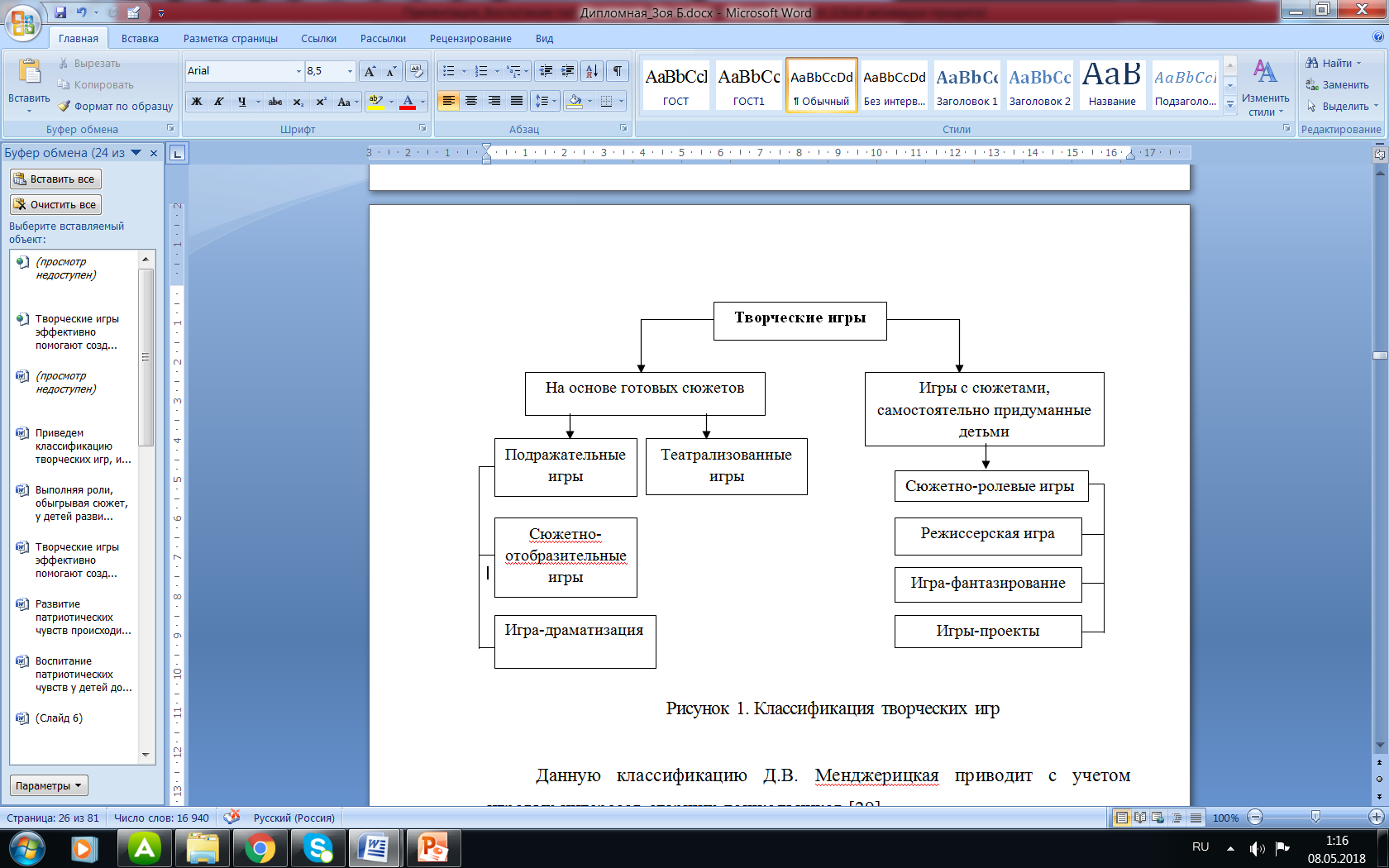 Экспериментальное исследование
Экспериментальная база исследования:
МКДОУ «Детский сад» №9, г. Беслан. 

В эксперименте приняли участие:
дети старшего дошкольного возраста в количестве 24 человек, 
 педагогический коллектив: заведующая,  старший воспитатель, воспитатели.
Констатирующий эксперимент
Цель – выявить уровень сформированности патриотических чувств 
детей  старшего дошкольного возраста.
Задачи:
1) выявить уровень сопереживания родному дому, культурному наследию,
природе малой Родины (эмоционально-чувственный критерий);

2) определить степень проявления любознательности и наличия представлений о родном доме, городе, стране, культурном наследии, традициях, природе малой Родины (когнитивный критерий);

3) определить наличие интереса к историческому прошлому своей семье, города, стремление участвовать в мероприятиях, в традициях (мотивационный критерий);

4) выявить наличие заботливого, внимательного отношения к окружающим людям, к окружающему миру (практический критерий).
Результаты констатирующего эксперимента
Результаты исследования уровней сформированности патриотических чувств у старших дошкольников
Формирующий эксперимент
Фрагмент перспективно-тематического планирования работы 
по воспитанию патриотических чувств у старших дошкольников
Контрольный эксперимент
Сравнительные результаты исследования уровней сформированности патриотических чувств у старших дошкольников до и после формирующего эксперимента
Экспериментальная группа
Контрольная группа
ВЫВОДЫ
После формирующего эксперимента высокий уровень сформированности патриотических чувств у детей старшего дошкольного возраста в экспериментальной группе повысился на 33, 3%, у детей выявлены преимущественно высокие и средние показатели.

В процессе проведения творческих игр дети научились  сопереживать и замечать состояние окружающих, а также эмоционально и действенно относились к своей семье, родному городу, к своей Родине. 
Дети также проявляли эмоционально-образные представления  о культуре, традициях народов, населяющих Осетию области, ответили на вопросы по теме традиций семьи и города Владикавказа, о природе родного края. 
Дети продемонстрировали хорошие знания названий страны, города, улиц.
Фрагменты работы по воспитанию патриотических чувств детей старшего дошкольного возраста
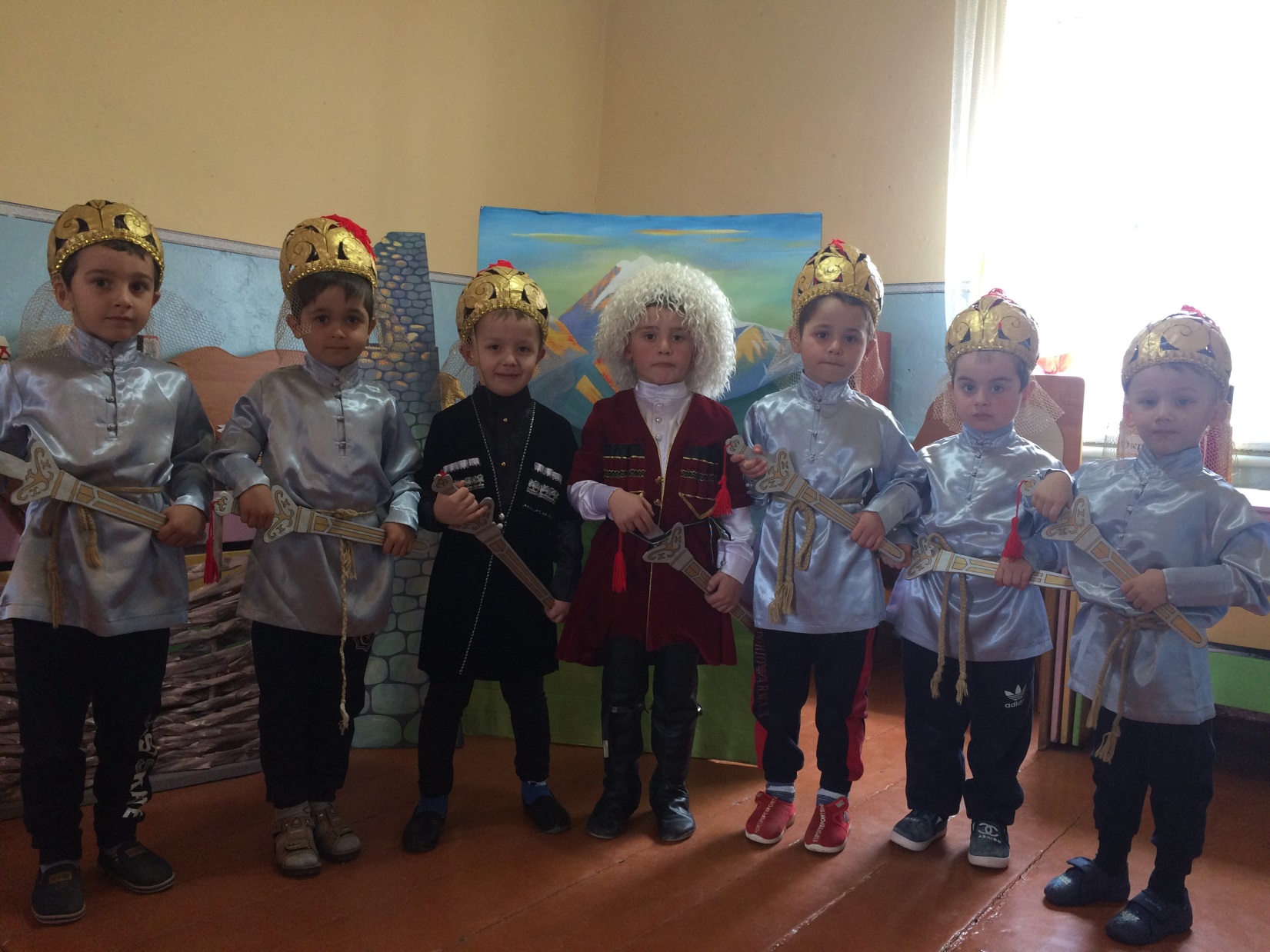 Драматизация сказки «Богатыри»
Творческая игра «У бабушки в ауле»
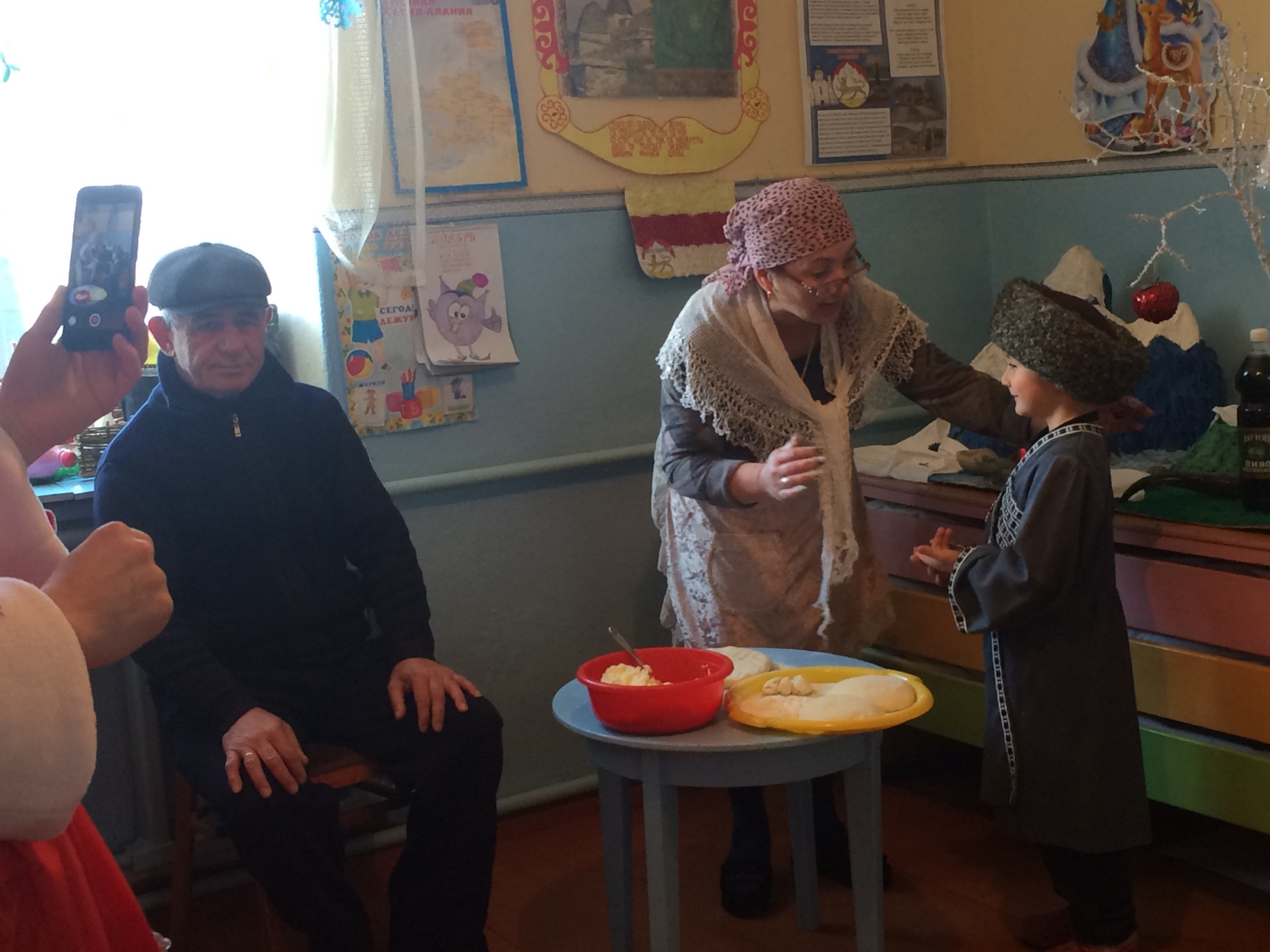 Предметно-развивающая
 среда
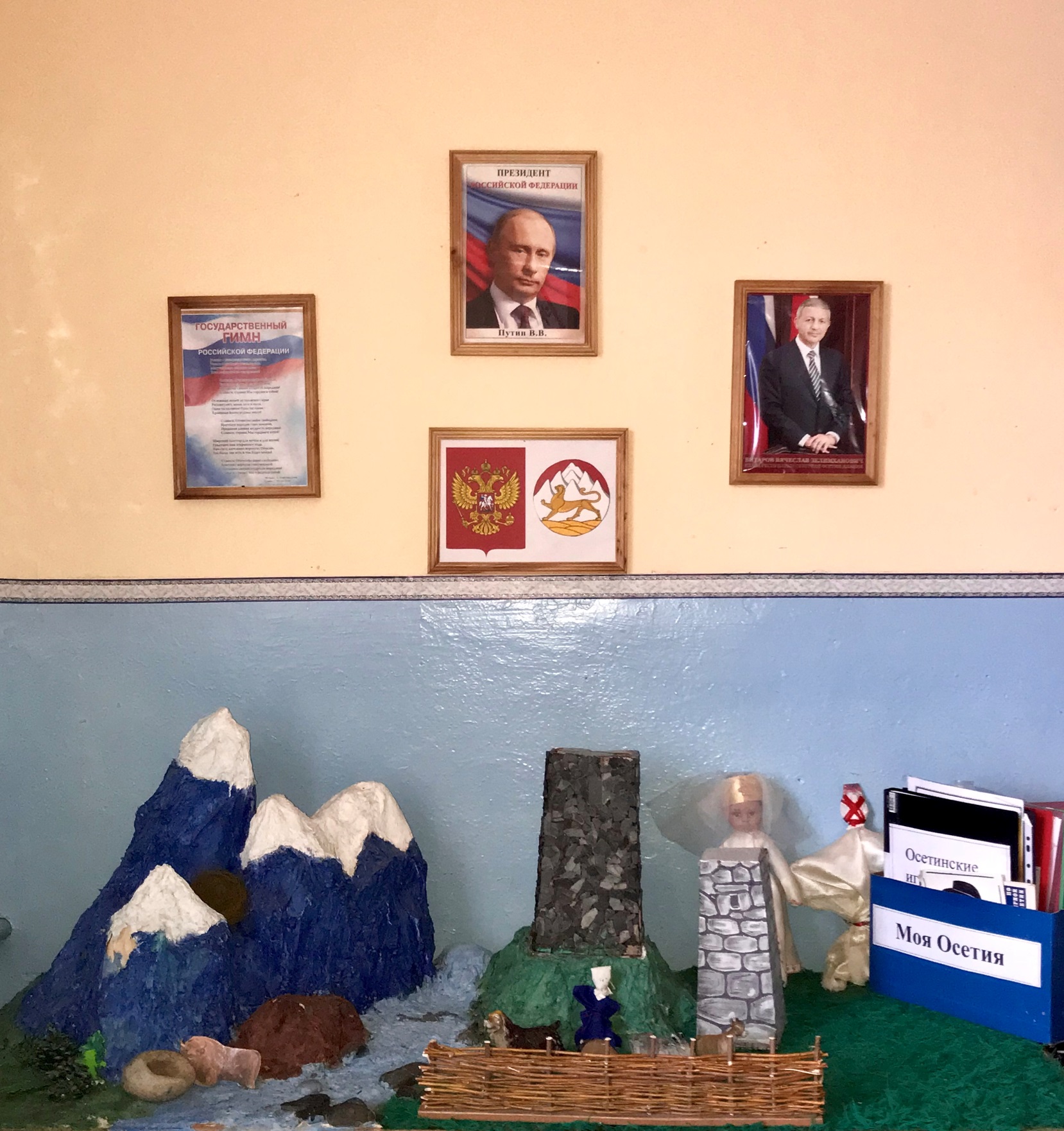 Знакомство с традициями родного края
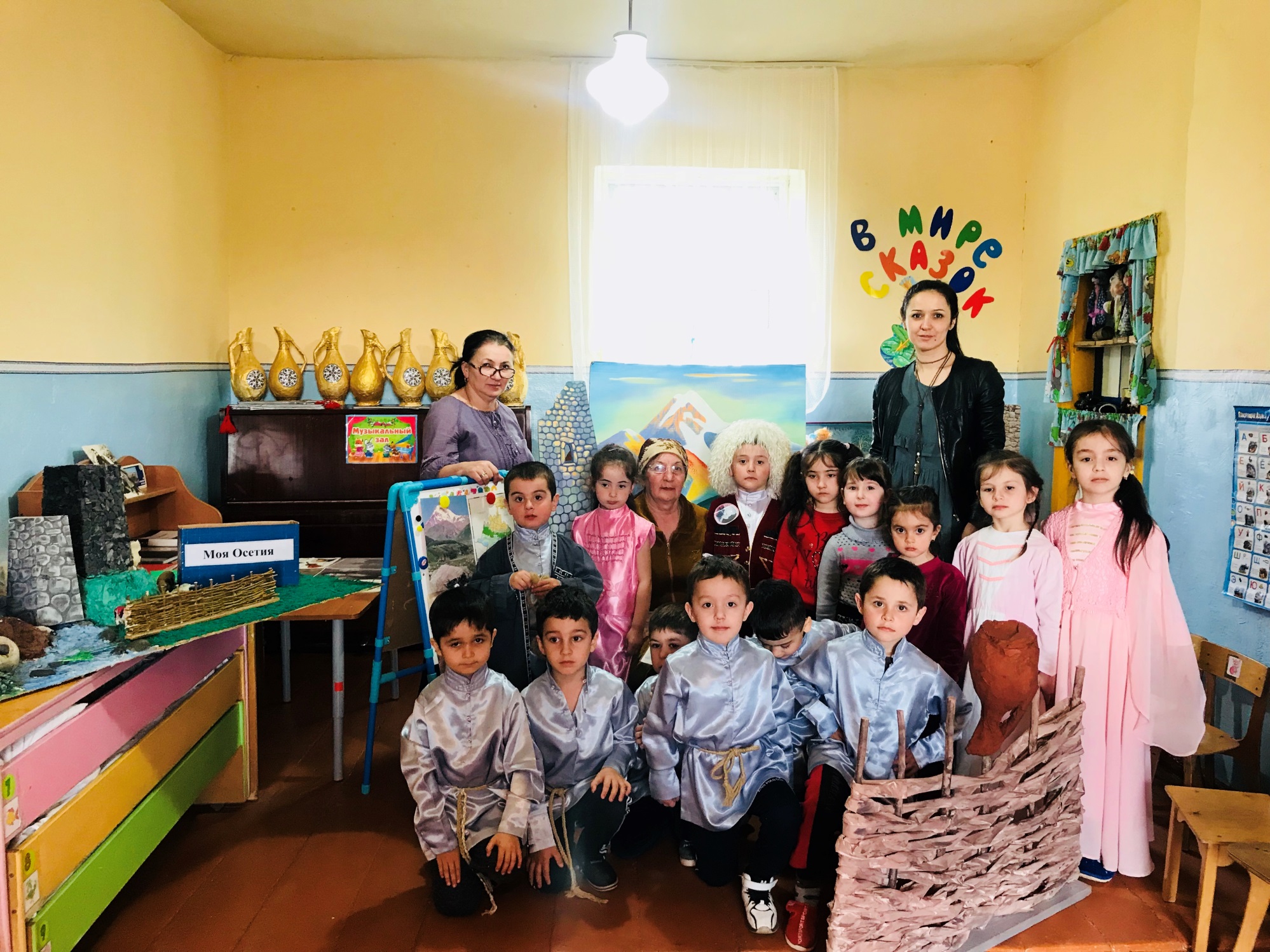 Предметно-развивающая среда
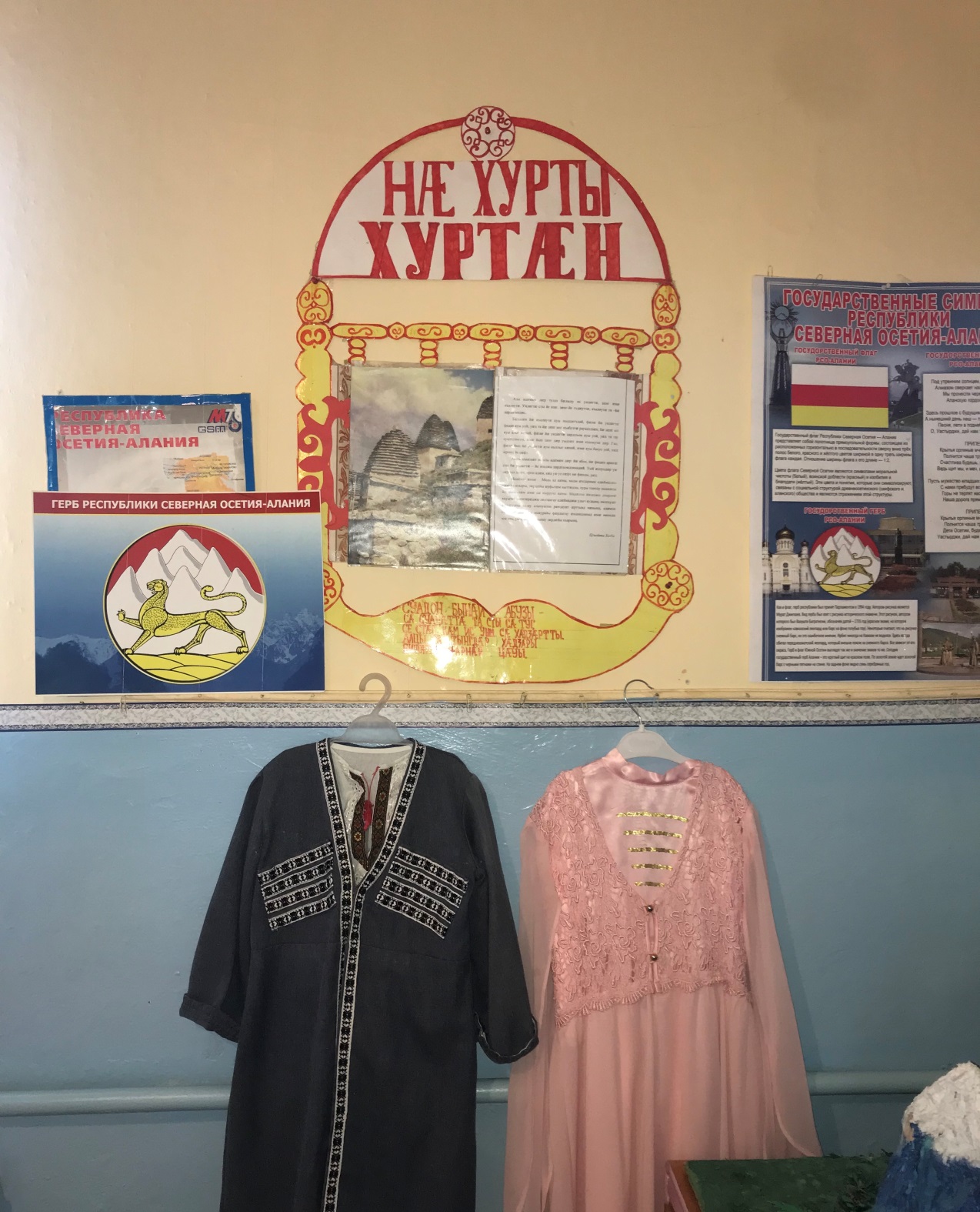 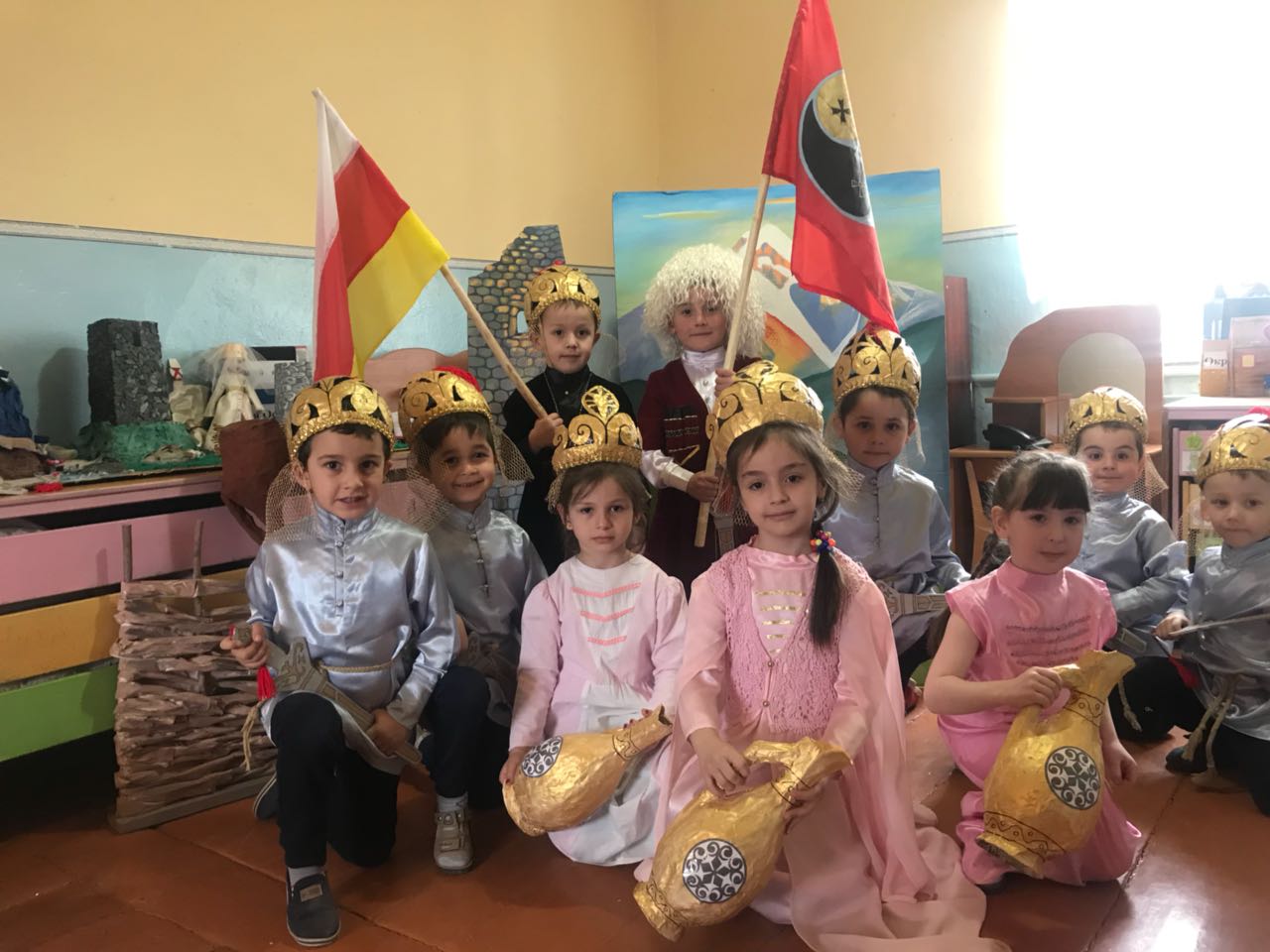 Благодарим за внимание!